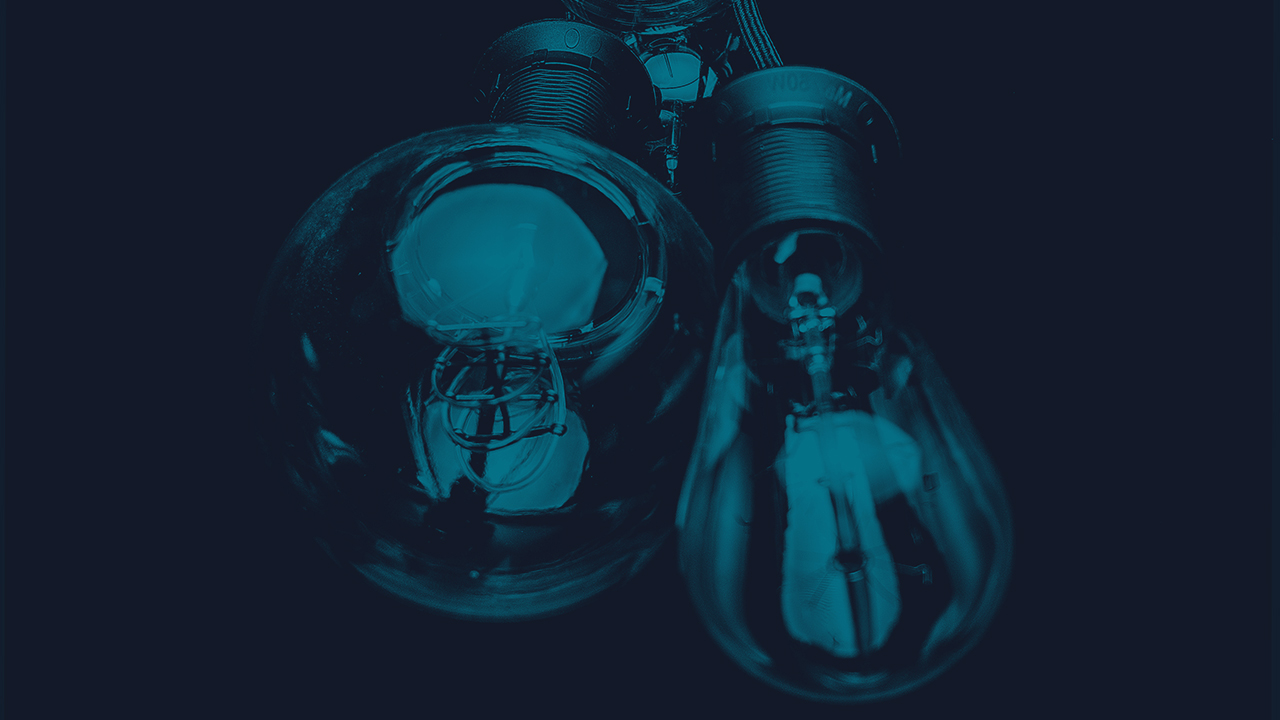 CHRISTMAS EVE 
AT 
JOURNEY